Національна школа суддів України
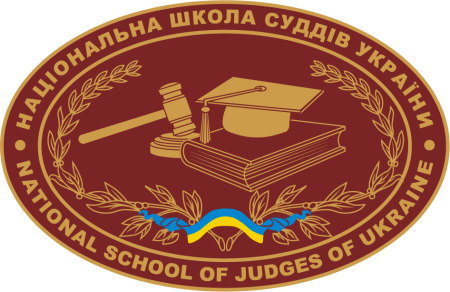 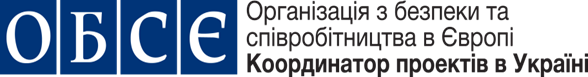 Тема 3 
Запобігання та врегулювання конфлікту інтересів 
Мозковий штурм - 2
Національна школа суддів України
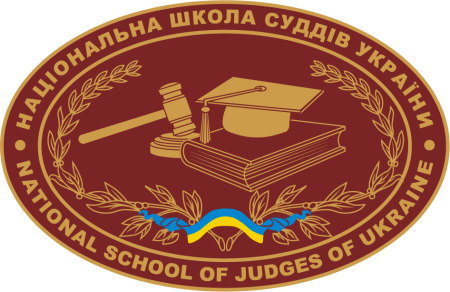 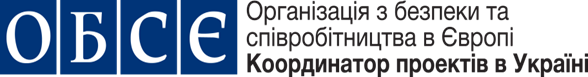 Як суддя самостійно може запобігти та врегулювати конфлікт інтересів?

Наведіть приклади самостійного врегулювання/запобігання конфлікту інтересів з Вашої практики.